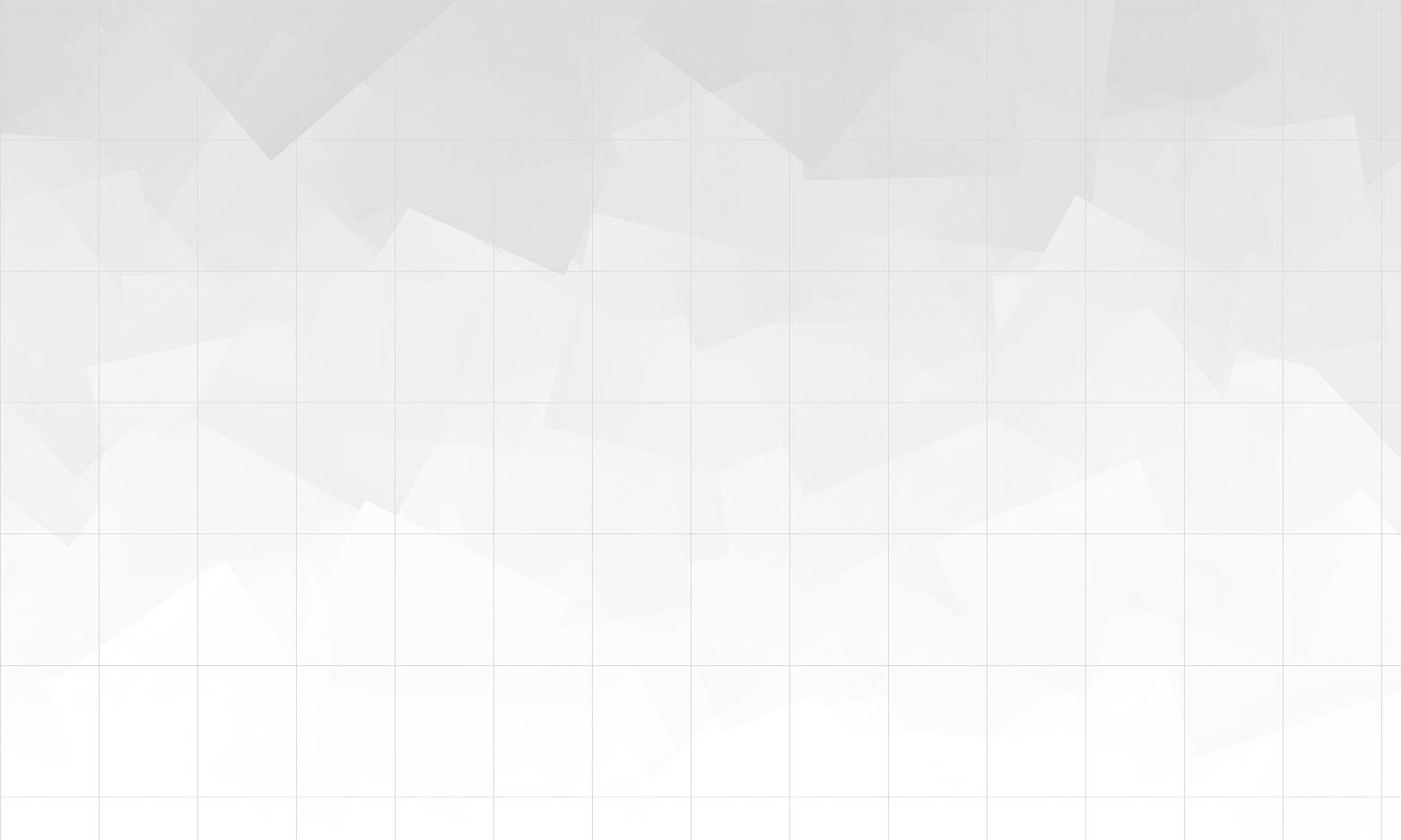 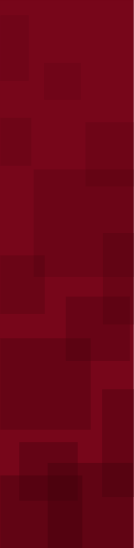 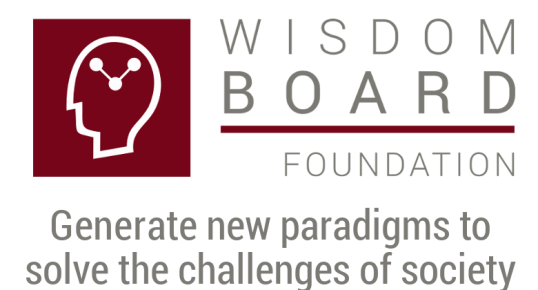 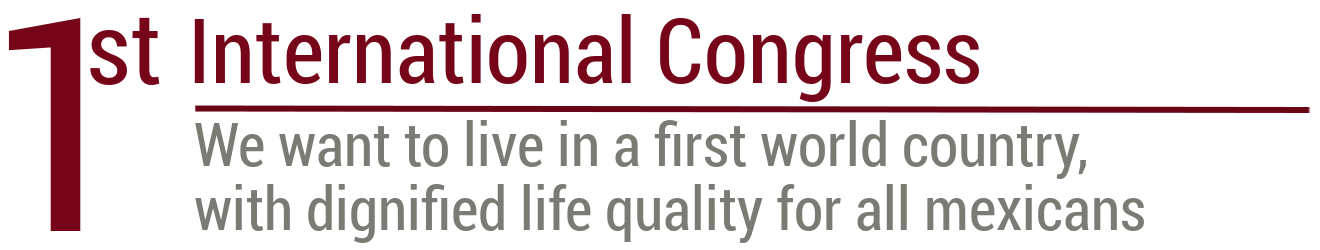 Research and information
Rodolfo Luthe, Researcher, Ph. D.
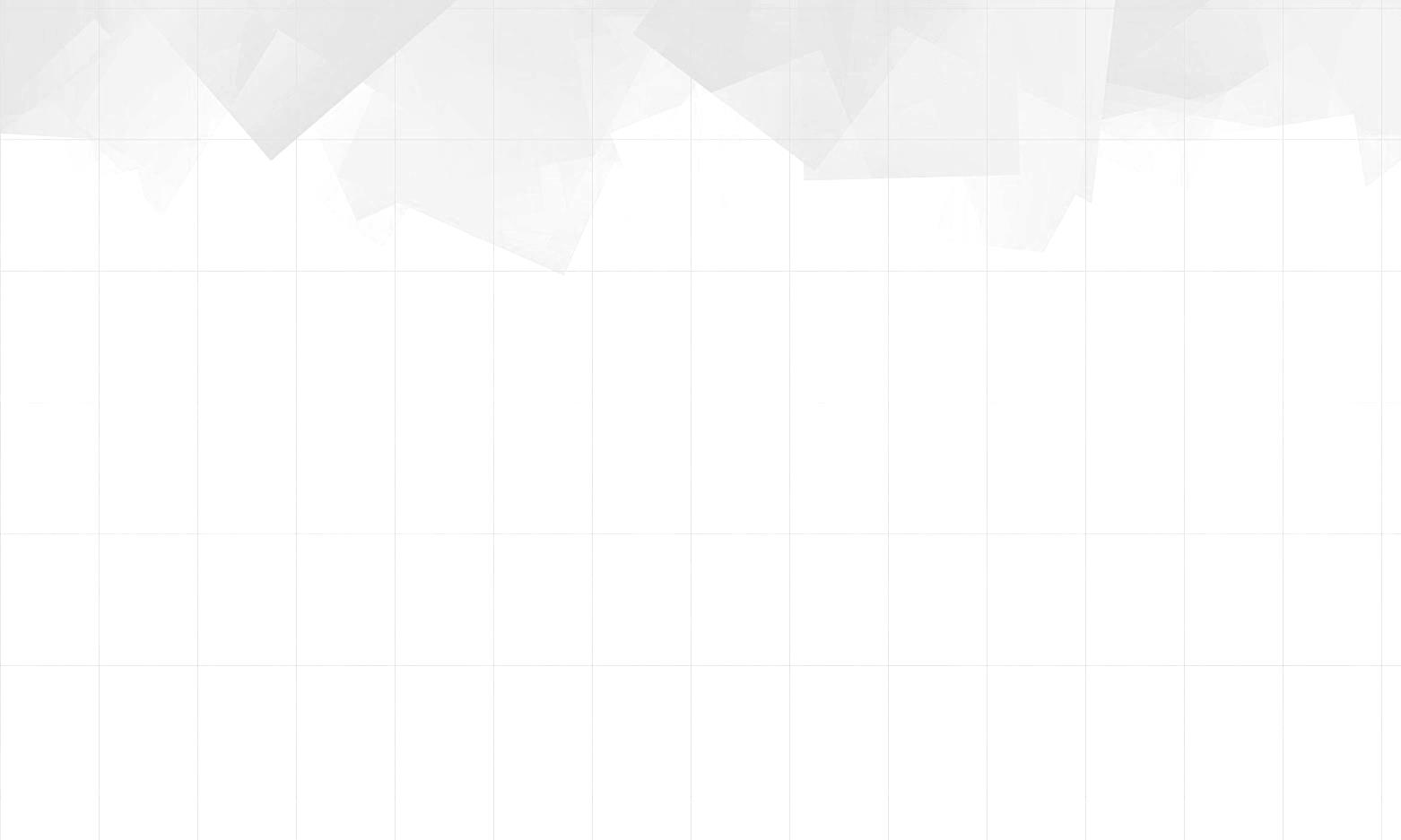 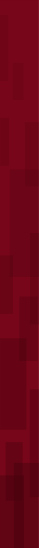 Introduction
We must accept that research is an important activity of the human being, as it is evident by the impressive technological development that we are living. 
Therefore, in order to understand the complexity of some social life sectors the assistance of specialists is required. For example, in the information and communication digital technologies used, which we want to present you.
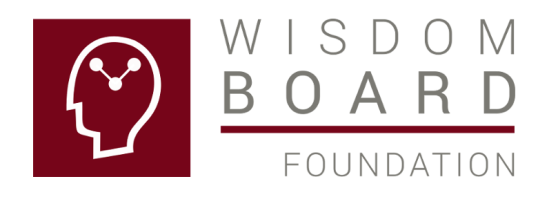 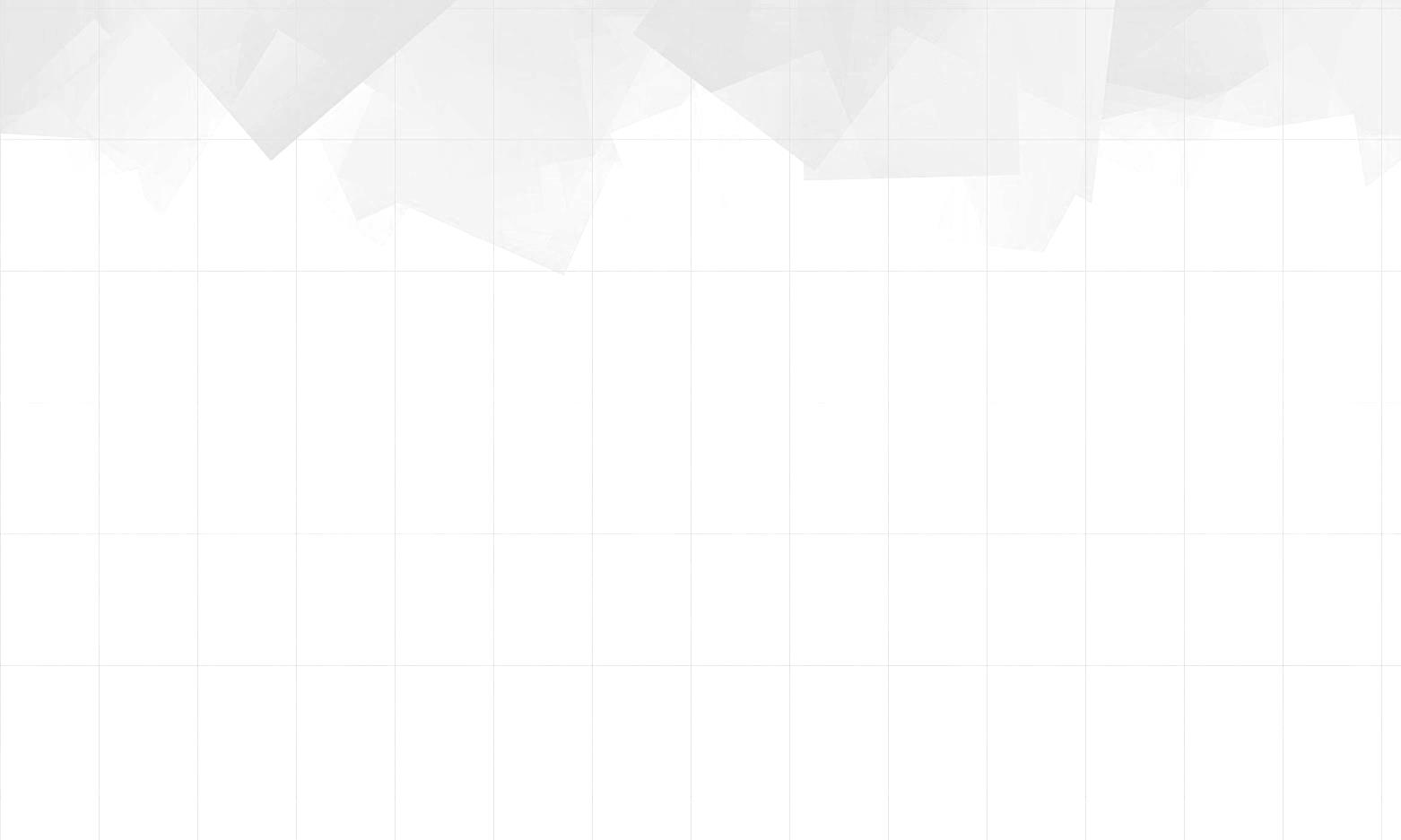 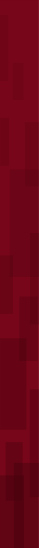 Research
Research is considered a human activity oriented to obtain new knowledge and its application to the solution of scientific problems or questions marks.
However, there is a different research in other topics, using the scientific research, as in leadership, taking as an example the book: The Leader, how to form the XXI century leader, Trillas Editor.
The human person has intelligence and will, naturally oriented towards truth, goodness and beauty. The researcher is the person orienting his efforts and knowledge to science, specially looking after the truth, being supported by the new neural networks paradigm.
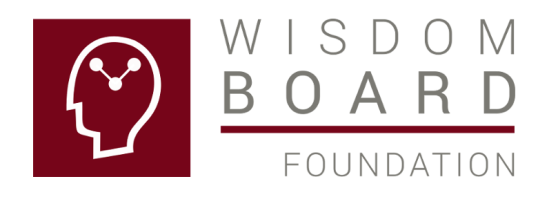 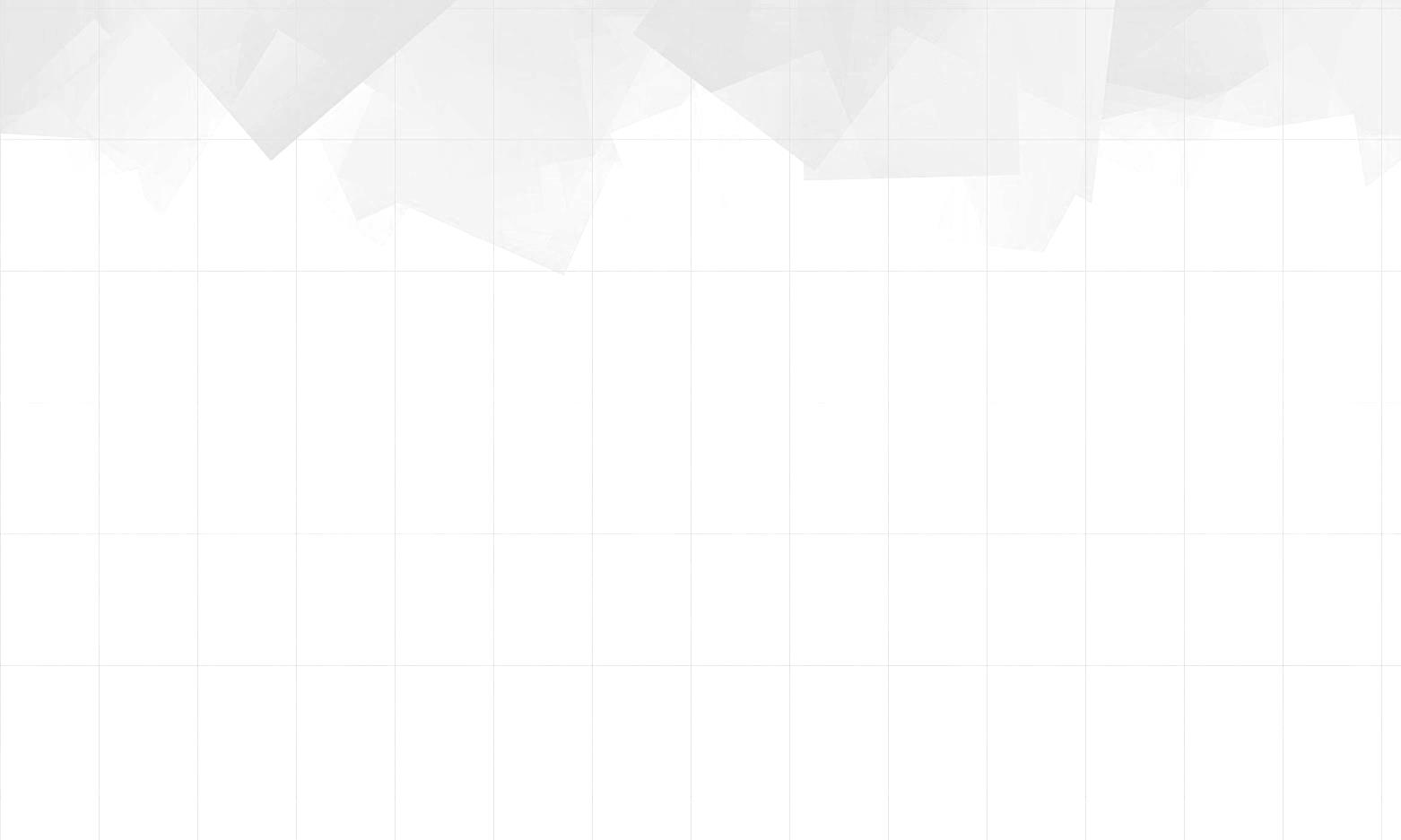 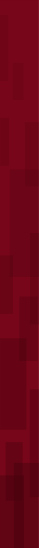 The information
We define information as the registered experience useful for decision making. The registered experience is oneself or learning from the experiences of other people.
In this sense, the information interaction with another person may show four alternatives:

a) We agree in topics known by both of us
b) I know some things unknown for the other person
c) I don’t know some items known by the other person
d) There are some topics unknown for both of us and probably unknown for everybody. This is an opportunity to develop new paradigms.
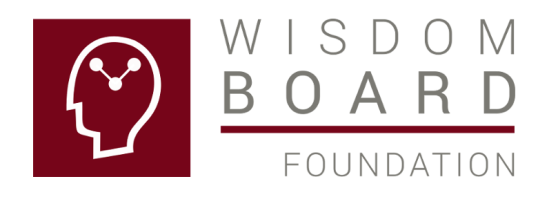 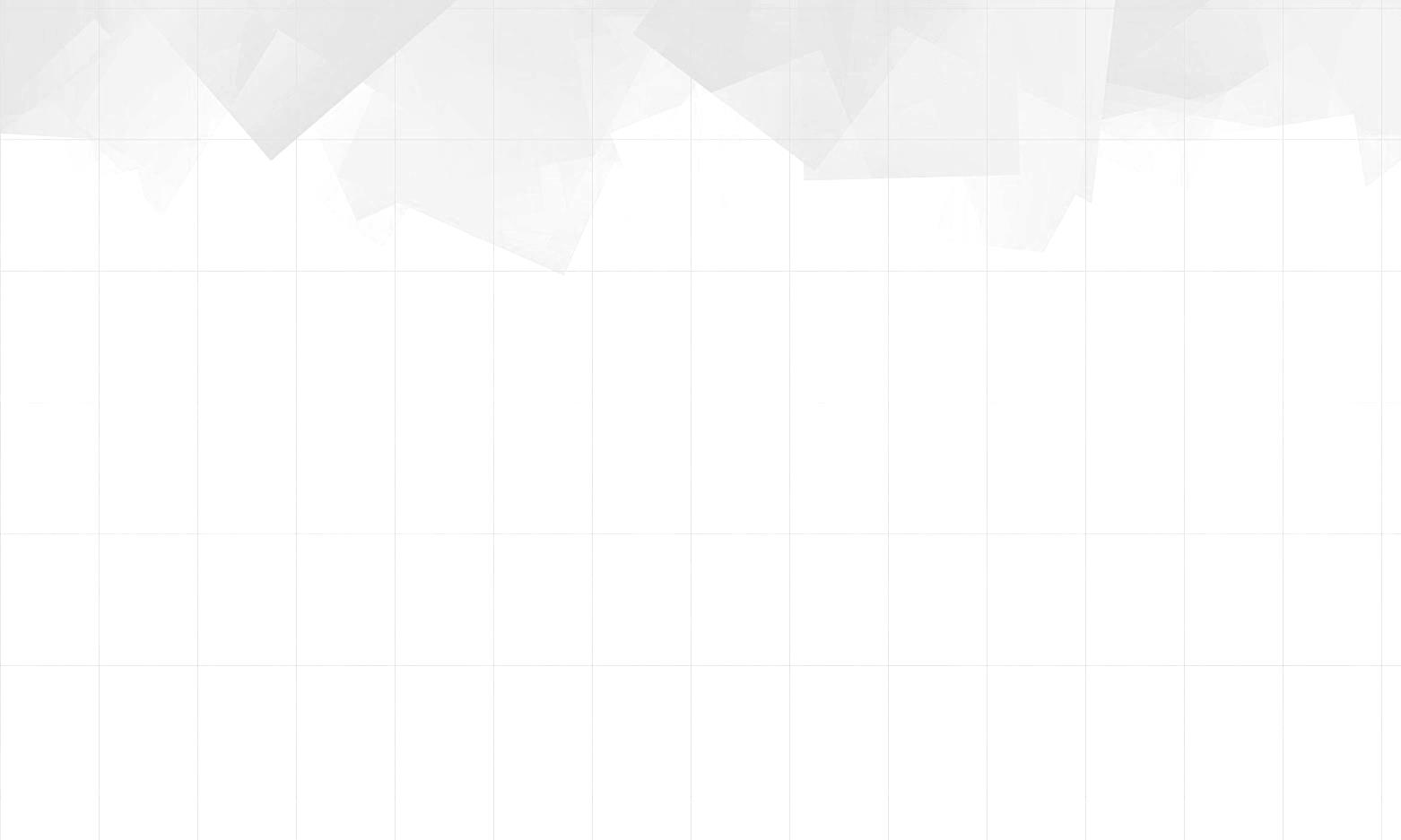 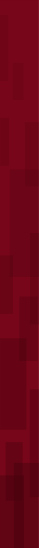 The information
The innovator multilevel intellectual system takes care of the third alternative regarding the case where I don’t know some things the other person knows. These individual investigations are very valuable and matching them with a high level technology platform design to this end, have been presented in International and National Congresses.
The fourth option is the best in order to develop new paradigms, not known at this time. The globalization process is an opportunity to identify, world wide, situations allowing for new paradigms development at the international level.
One internationalization example is Brazil’s Amazonia, proposed as a universal patrimony to keep the oxygen produced for the world’s benefit.
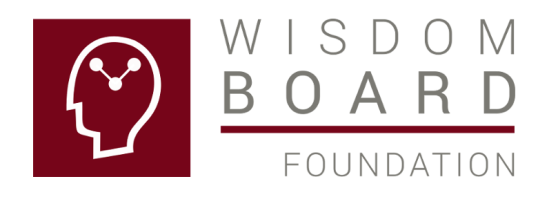 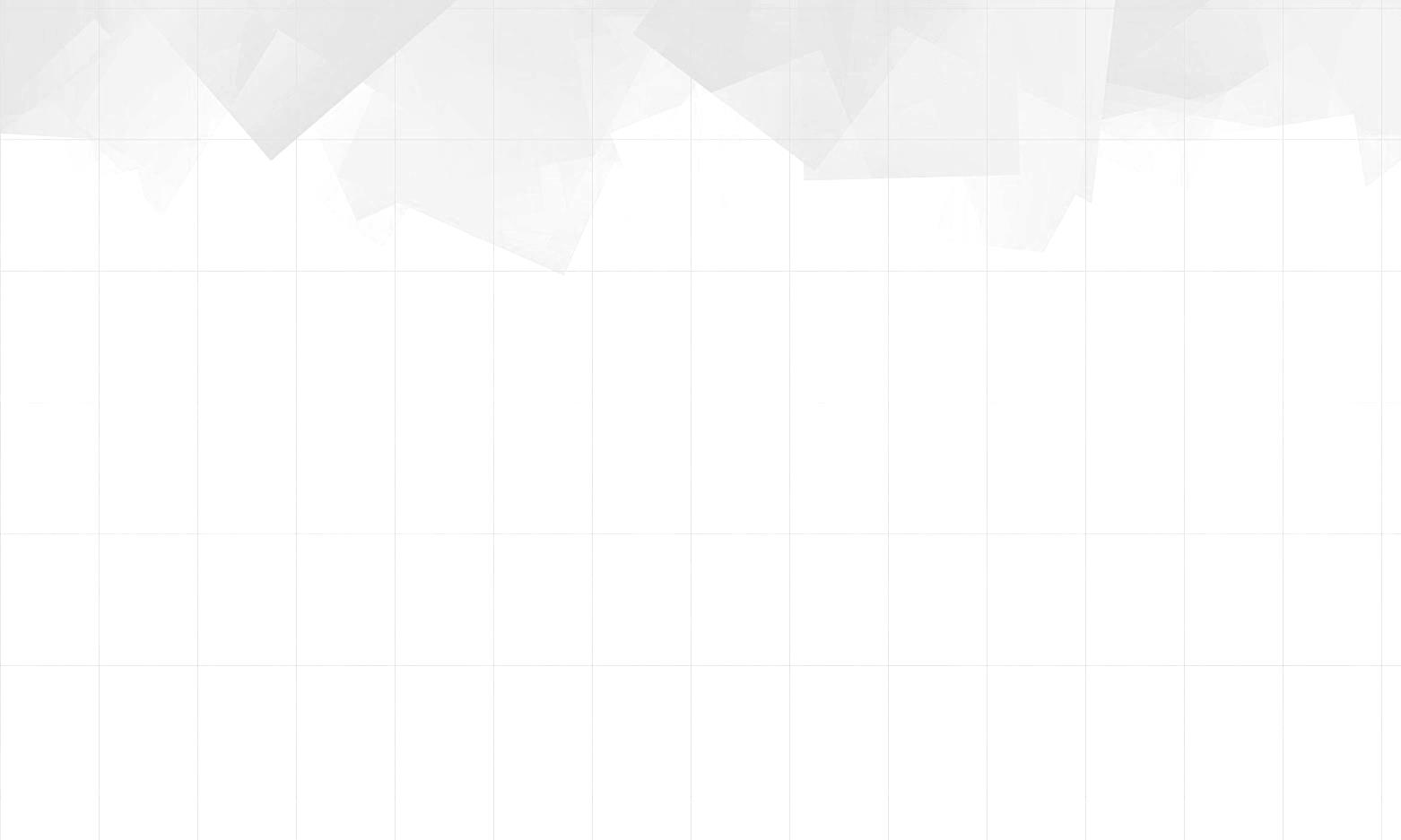 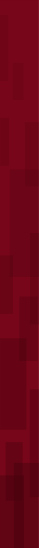 World situation
The world situation of the organizations and the persons activities can be classified as follows:

a) Rural activities, producing food like corn, wheat, etc. and minerals
b) Industrial production in factories using the previous materials, putting food like vegetables in cans and producing construction materials, as well as shoes, clothes and so on.
c) All kind of services to organize the previous actions with a lot of university studies and professional activities.
d) The information organization to investigate and develop the new paradigms for the human kind benefit.
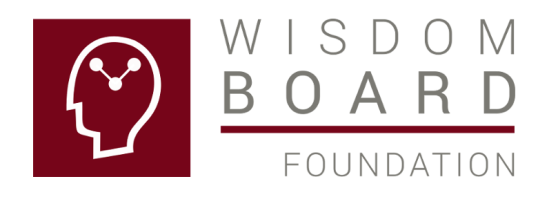 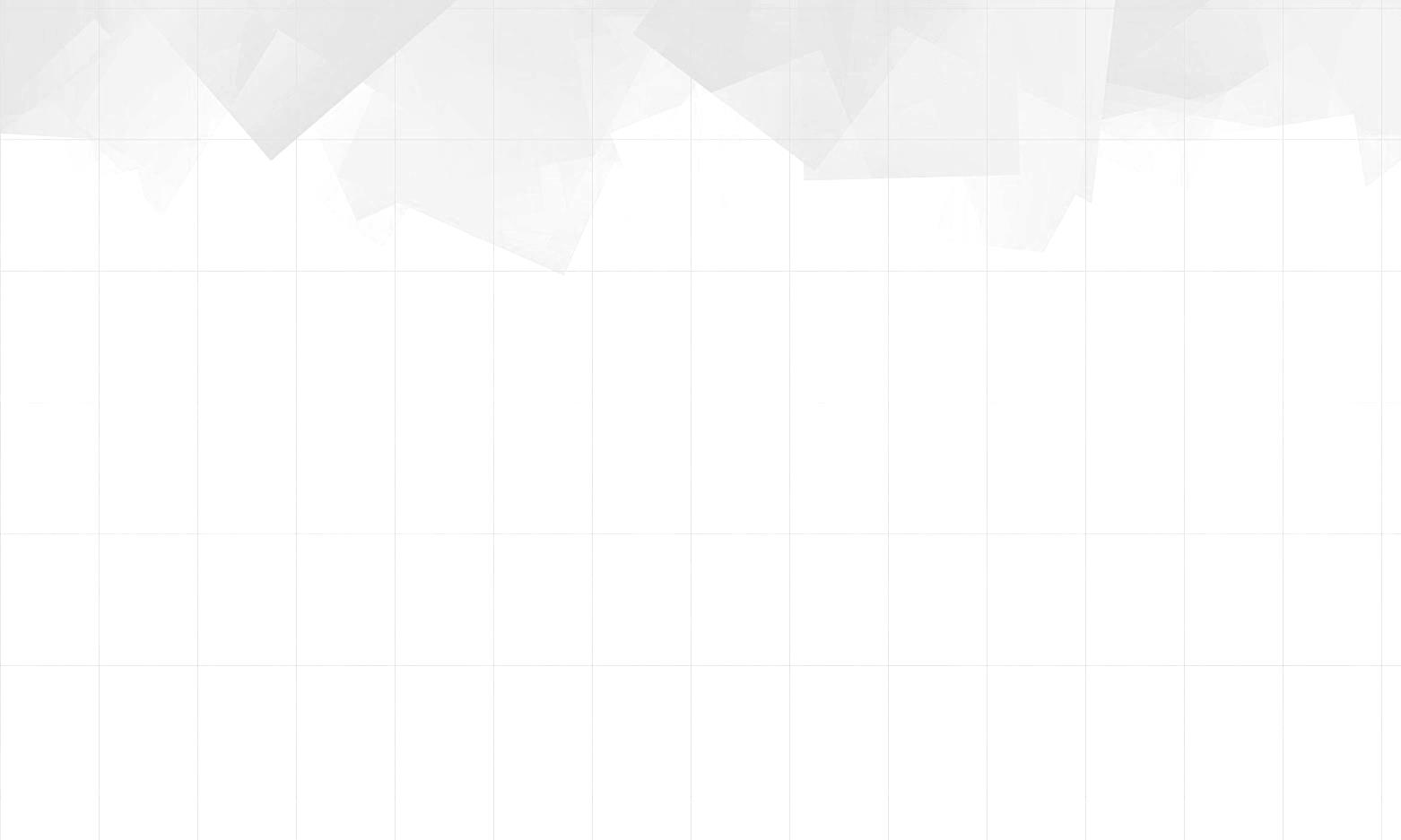 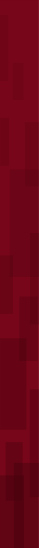 World situation
The mentioned activities belong, respectively, to the primary, secondary, tertiary and quaternary economies.
The quaternary economy is oriented towards research, with the possibility of developing new paradigms for the humanity progress.
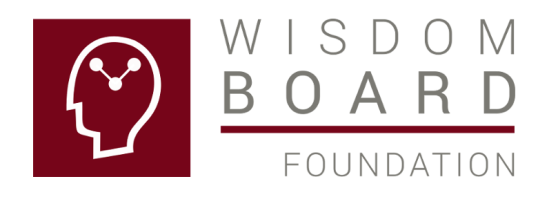 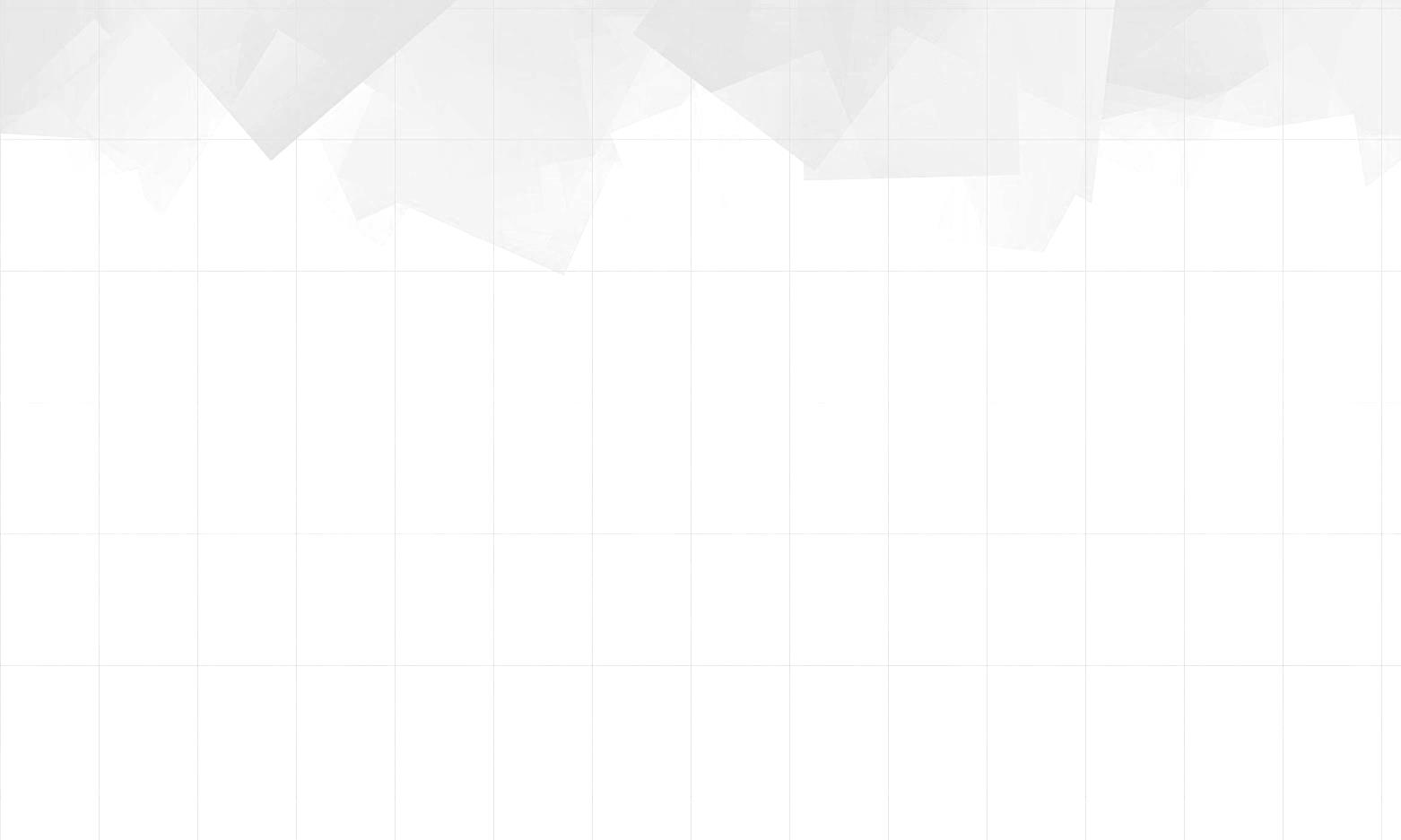 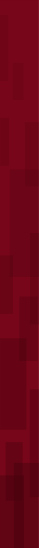 Internationalization, research and information
Internationalization can be considered with the personal ignorance alternative explaining the Amazonian implications, in Brazil, using a great world wide influence in caring for the person, the environment and the profits.
Amazonia, even today, can be considered an issue belonging only to Brazil, but internationalization changes to a world wide perspective. Research and information allow us to present the following cases.
In the internationalization process energy can be included. It is evident that every country having oil reserves, for example, has a complete control over de oil decisions in the country.
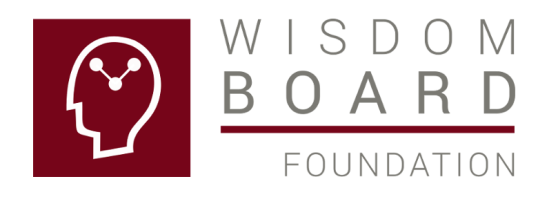 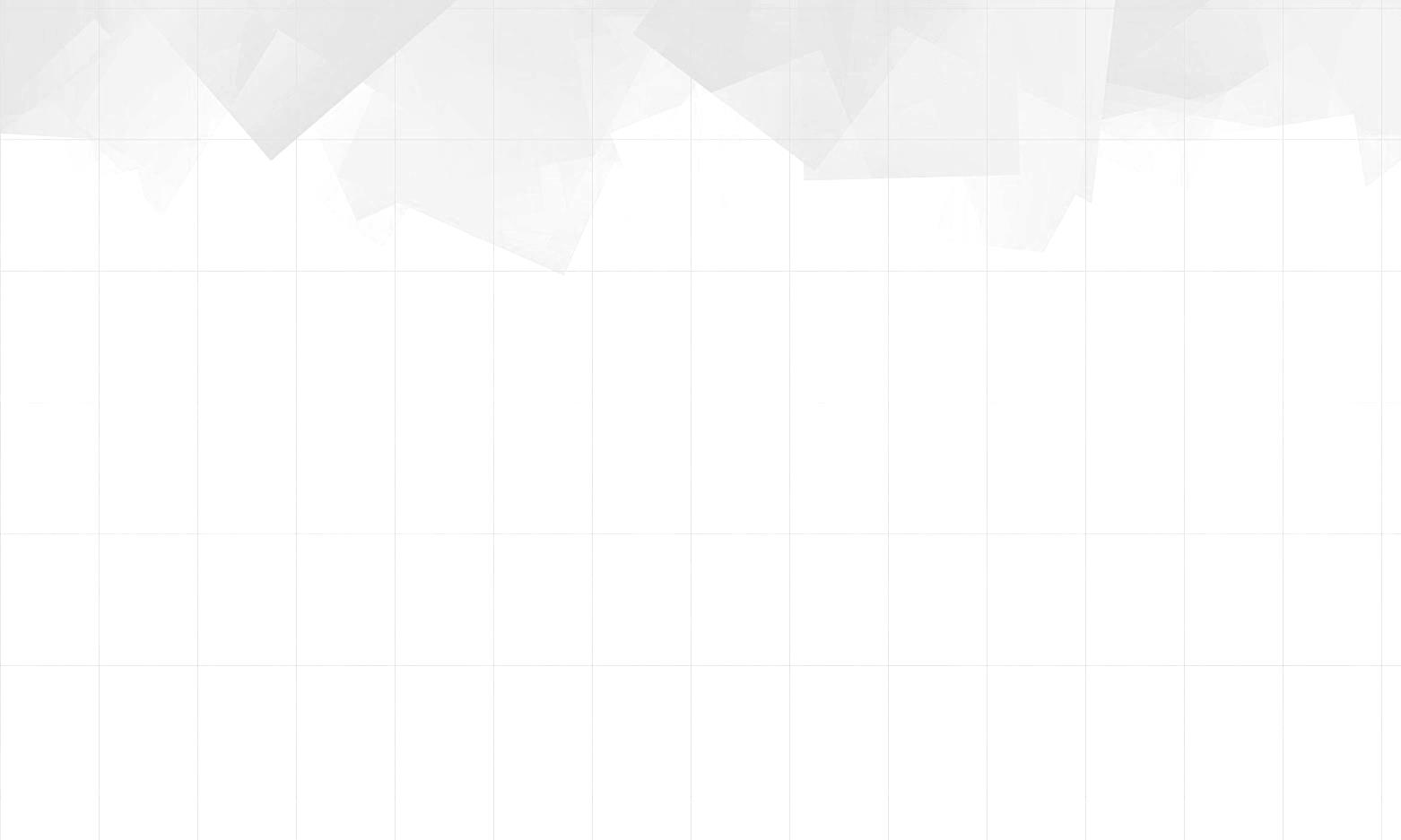 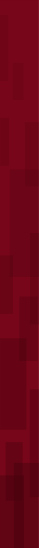 Internationalization, research and information
In the internationalization process oil reserves may be considered in a universal perspective, considering the common weal for all the countries, not only the ones with oil reserves.
Same case is with capitalism, which today is a collective suicide and the explanation is that it formed part of the internationalization process, originally when the UN started. Today, capital is used for extortion and bribery with weak economy countries.
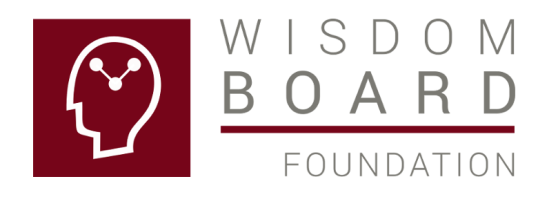 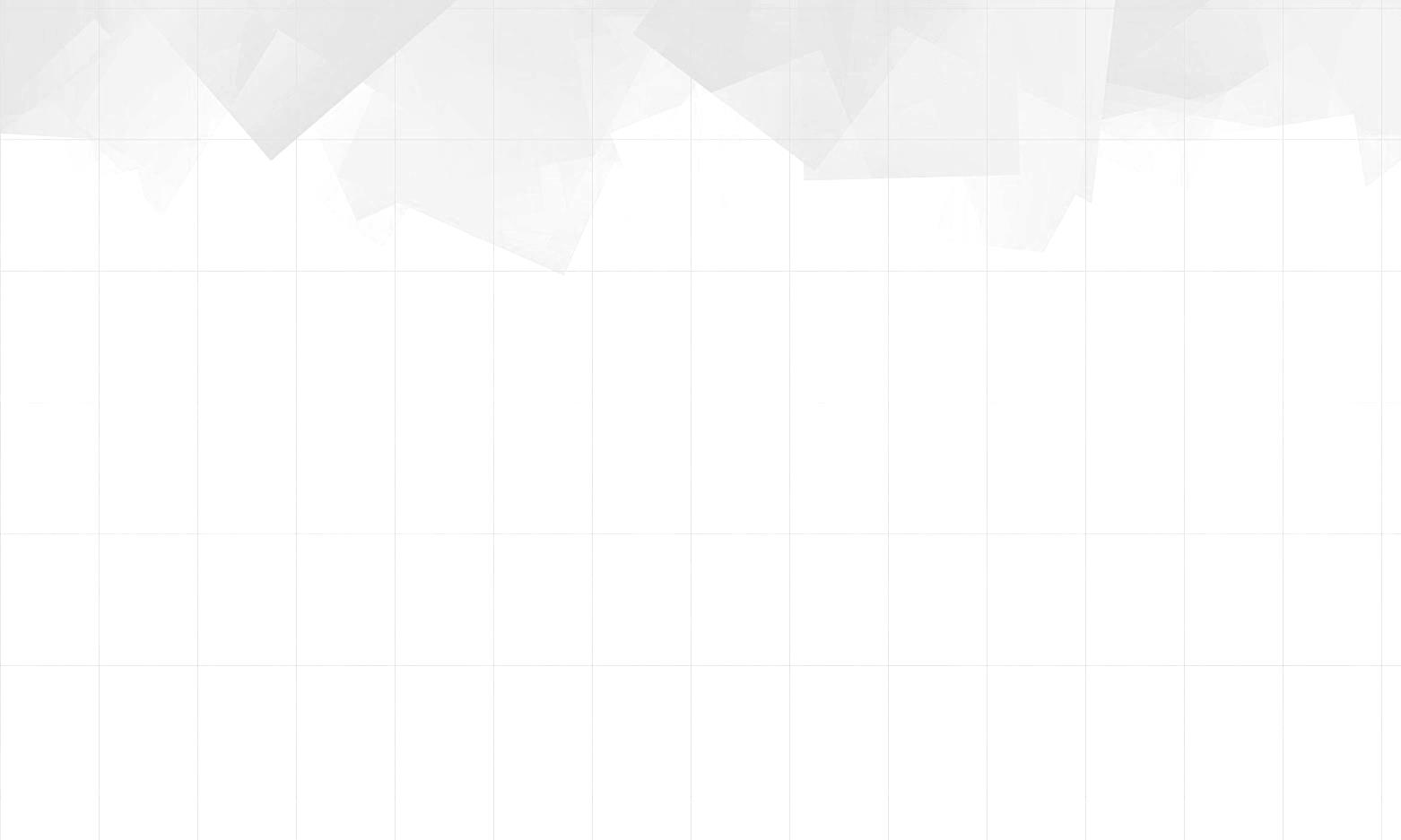 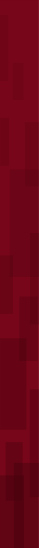 Society and playgrounds in the USA
Internationalization works and is a solution when there are persons in society with social responsibility, who decide not to accept disasters and negative situations, degrading the quality of life.
KABOOM! is a reference case about security, taking away violence in the USA. This case was presented at IPADE by Antonio Casanueva, Head of the Institute.
Street and playground violence is a sad event for two children who want to play and decided to enter a car, its engine running, dying intoxicated.
Darell Hammond, a business man, knows the news and said: I don’t want this in my country.
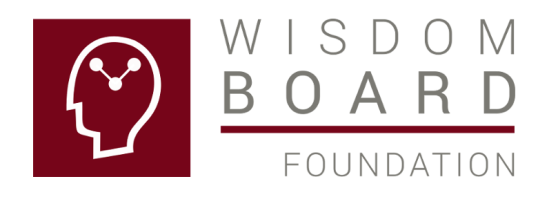 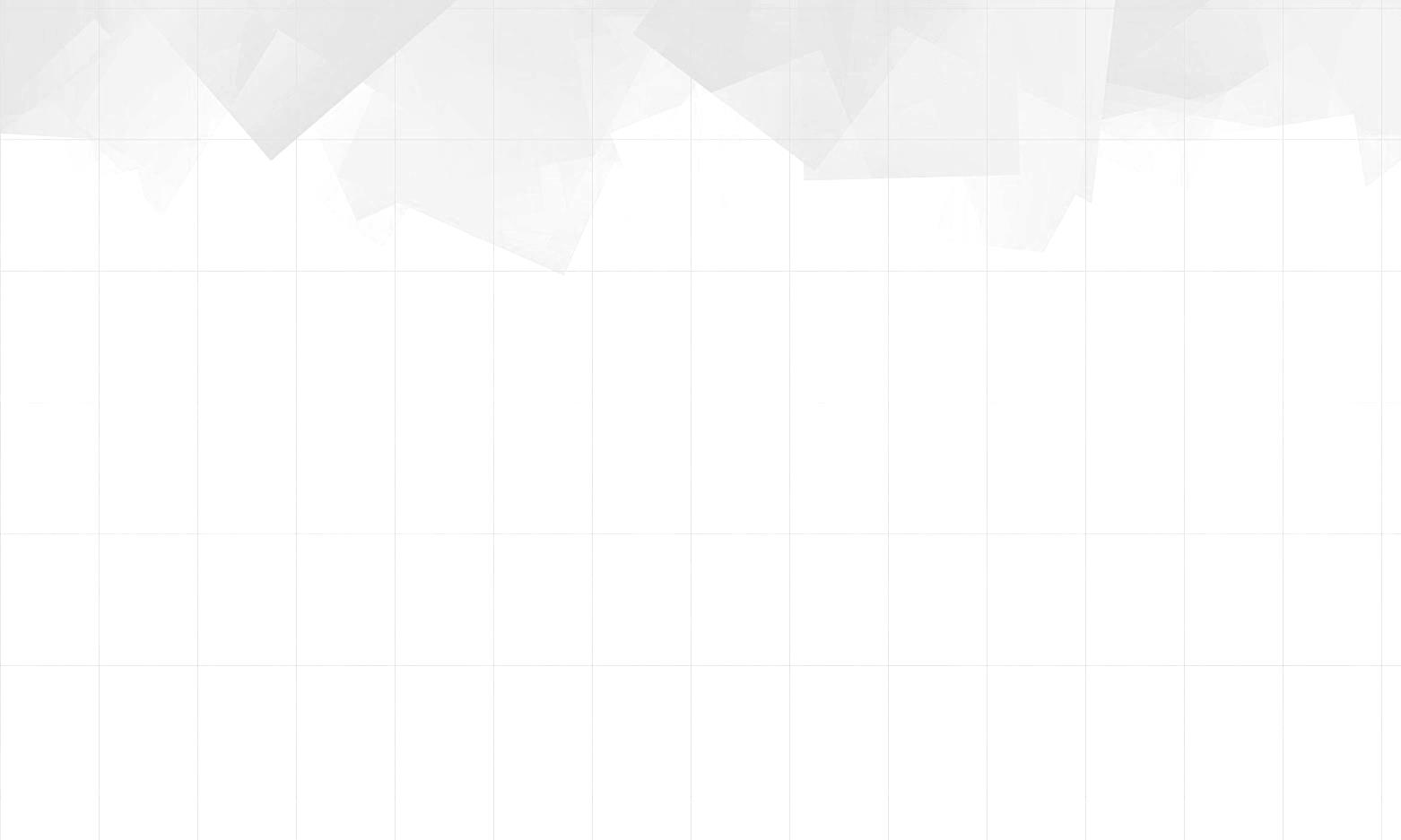 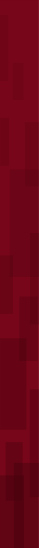 Society and playgrounds in the USA
His reflection considers the children’s value in a country and the risk of no having diversion places, having the playgrounds with garbage and drug addicts.
He starts on his own the playground building and adaptation project, lasting 25 years and covering, practically, all the USA. As a businessman leader ha has the capacity to organize and work as a team with other leaders, managers, politicians, intellectuals, capitalists and with the community where the playground is located.
His reflection is that the secret for the playground success are the moms, saying: If moms knew what they capable of doing, all the problems would be solved.
Darell’s added value is very important because he considers three of the economies, without the quaternary economy, oriented towards research. This means that many social situations can be internationalized without the quaternary economy. Darell’s solution is available to be used in any place of the world.
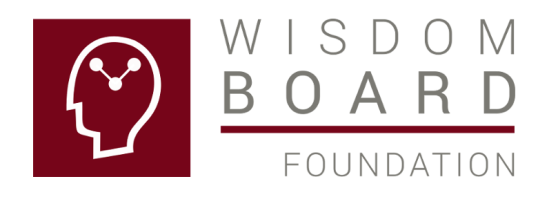 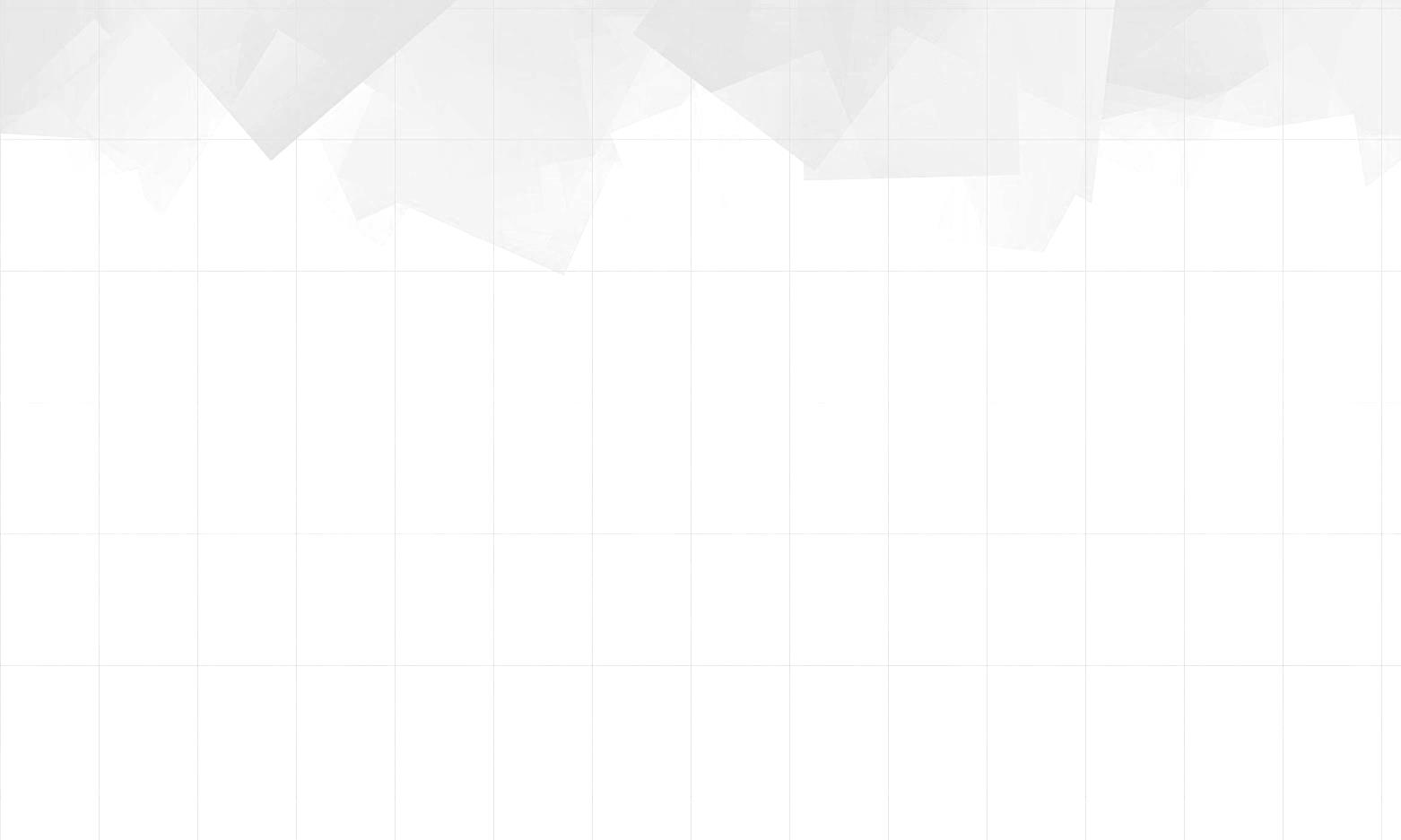 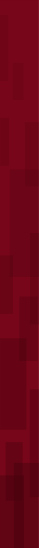 Einstein’s Legacy: Neural Networks
Einstein’s legacy is related to research and, in this sense, corresponds to the quaternary economy.
Einstein mentions neural networks when he said: The greatest energy in the universe is that of love, not considered by most of the scientists, concluding that God is love. This neural network is the Prayer Network and he anticipated the materialism closed to the spirit.
Therefore, the spirit, mind and body indispositions cause is the electric disequilibrium of the neural networks. For this reason, some medical doctors foretell that engineers may cure in the future.
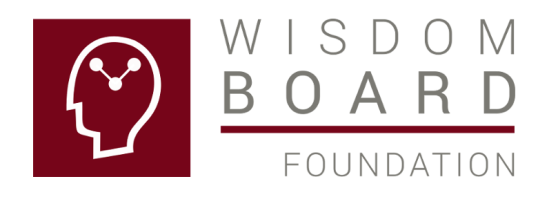 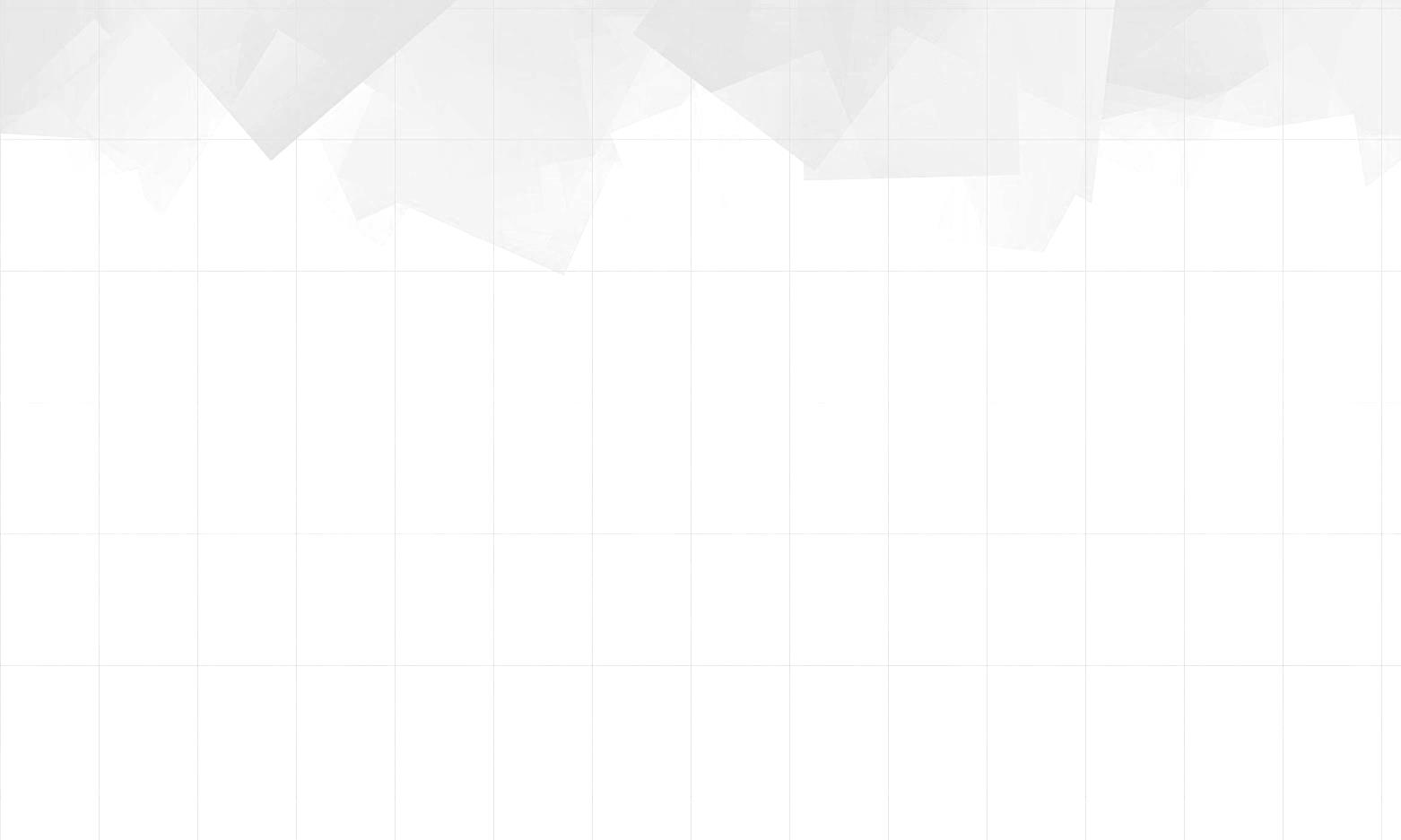 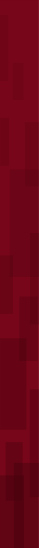 Einstein’s Legacy: Neural Networks
Einstein explained that the collective neural network oriented towards finding a new reality gets it and he was emphatic saying that it can’t be otherwise. This is the Life Quality Network, based in the Golden Rule: Do unto others what you want them doing to you.
Einstein was very emphatic when he said: It can’t be otherwise. He said it is not philosophy and we know it is not medicine, it is physics, the science studying nature and incarnating mathematics.
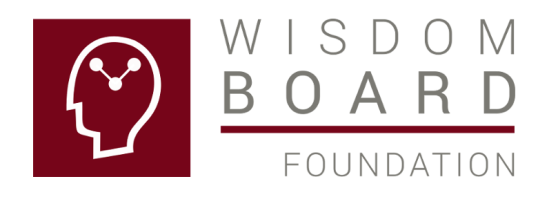 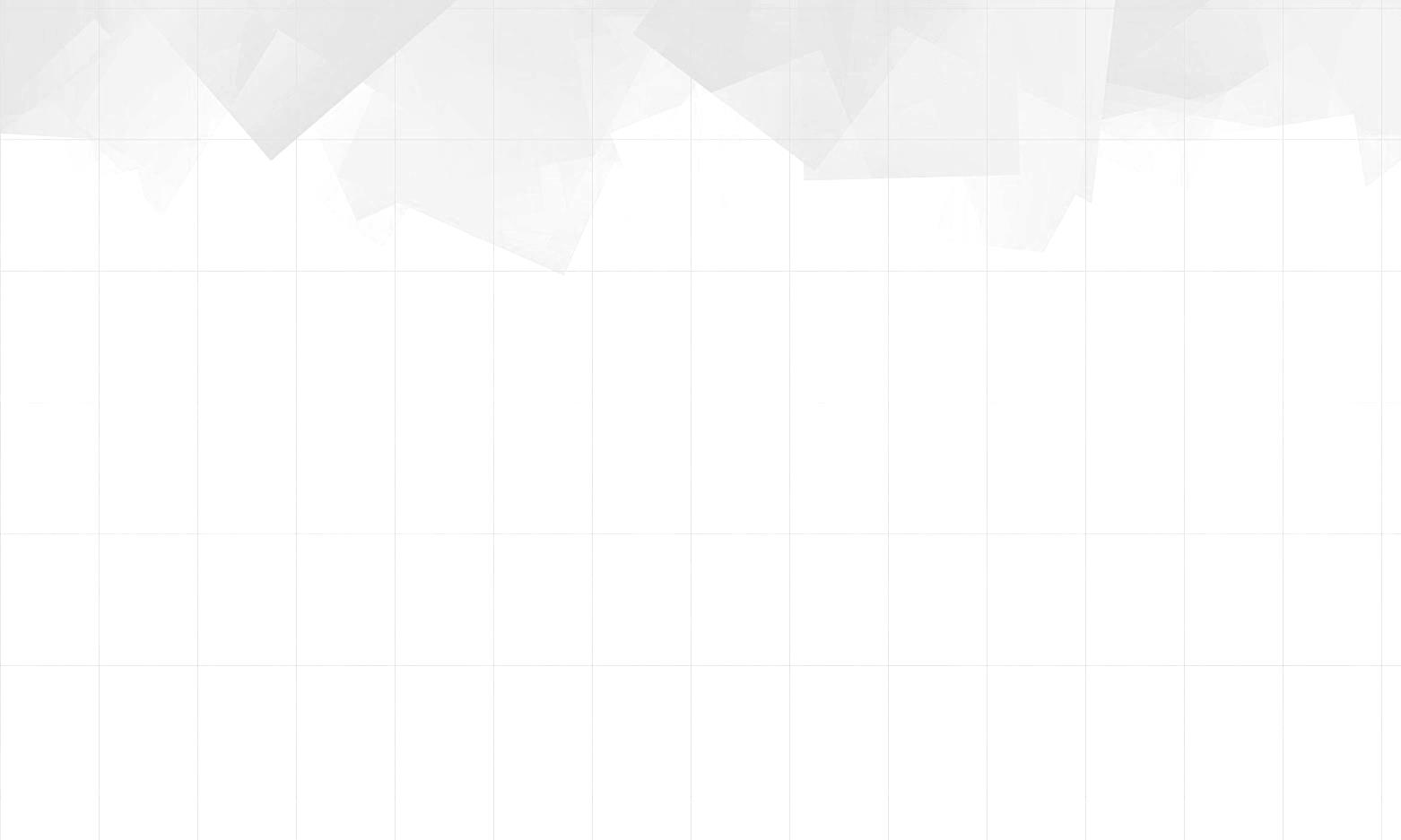 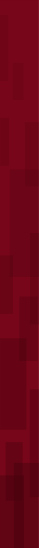 Neural networks Luthe’s equation
Our objective is the energy research for the human welfare, developing a new paradigm: If your neural networks are fine, ALL is fine.
Science changes the world and Einstein produces the humanity progress with the energy equation: E = mc2, where E is energy, m mass and c light velocity. His investigation supports the micro level knowledge, the atom, and the atomic bomb development.
Neural networks Luthe’s equation is based in the famous Einstein’s equation, and the proposed equation is: MI = m*K, K = c2/E, where MI is the Mental Intention in the Golden Rule: Do unto others what you want them doing to you and m is the number of persons in the Quality of Life Network.
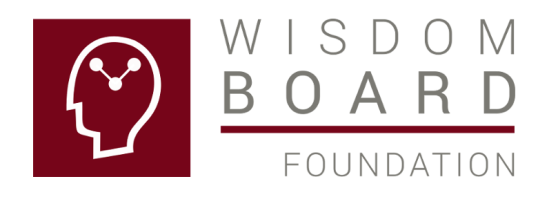 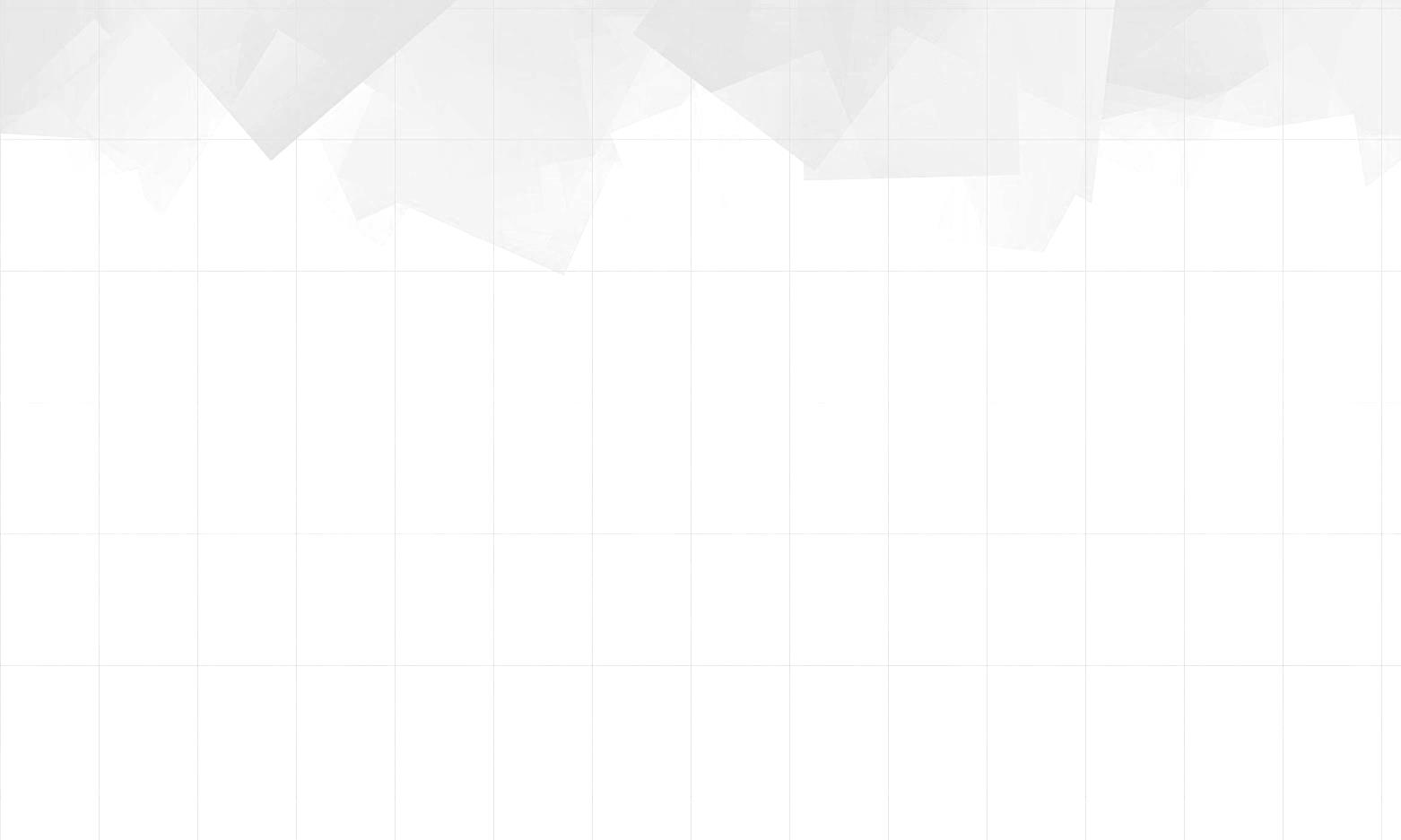 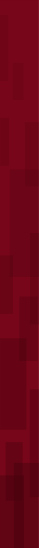 Neural networks Luthe’s equation
Einstein’s postulate states that the greatest energy in the universe is love and that God is love. The proposal of Luthe’s equation is: MIn = (m*K)n, where n is the number of believers supporting the Prayer Network. The equation is the mathematical expression of the First Commandment.
Mathematics and physics are very valuable sciences because we can evaluate the neural networks electric disequilibrium and fixed it.
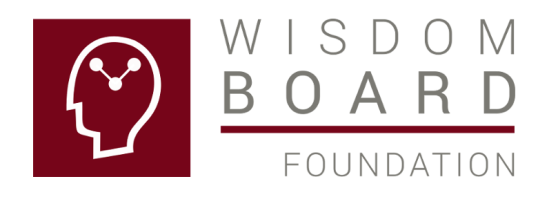 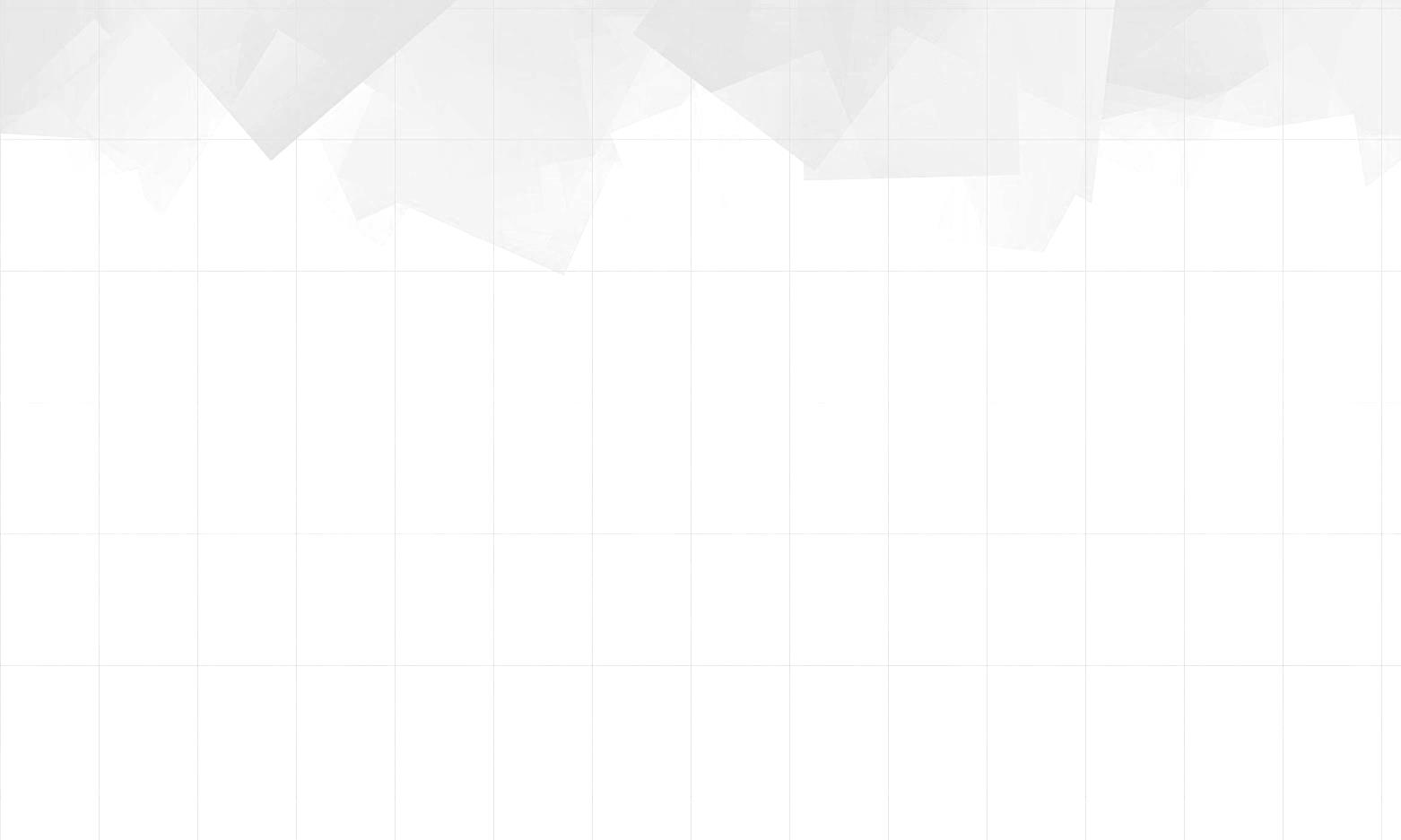 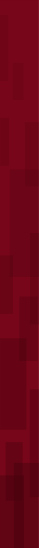 The XXI Century Enterprise solves the challenges
The XXI Century Enterprise is designed to solve the society challenges, besides serving its clients needs, and oriented to find personal happiness
If we want to live in a full quality of life country, the condition is that the organizations must be ZERO corruption, starting with the family and the company.
The collective neural networks are a new paradigm, permitting the growth of the personal intellectual capacity, allowing the person to improve his reality perception.
The XXI Century Enterprise is a project oriented to dignify the healthy management work looking first for the common weal and the individual wealth after. This business group explains the added value that they give and is the only one to study and solve the challenges in our society.
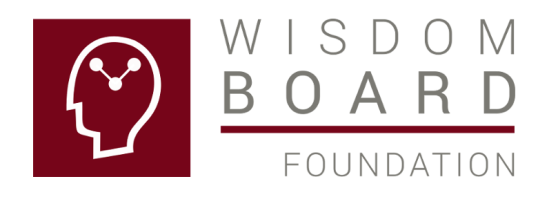 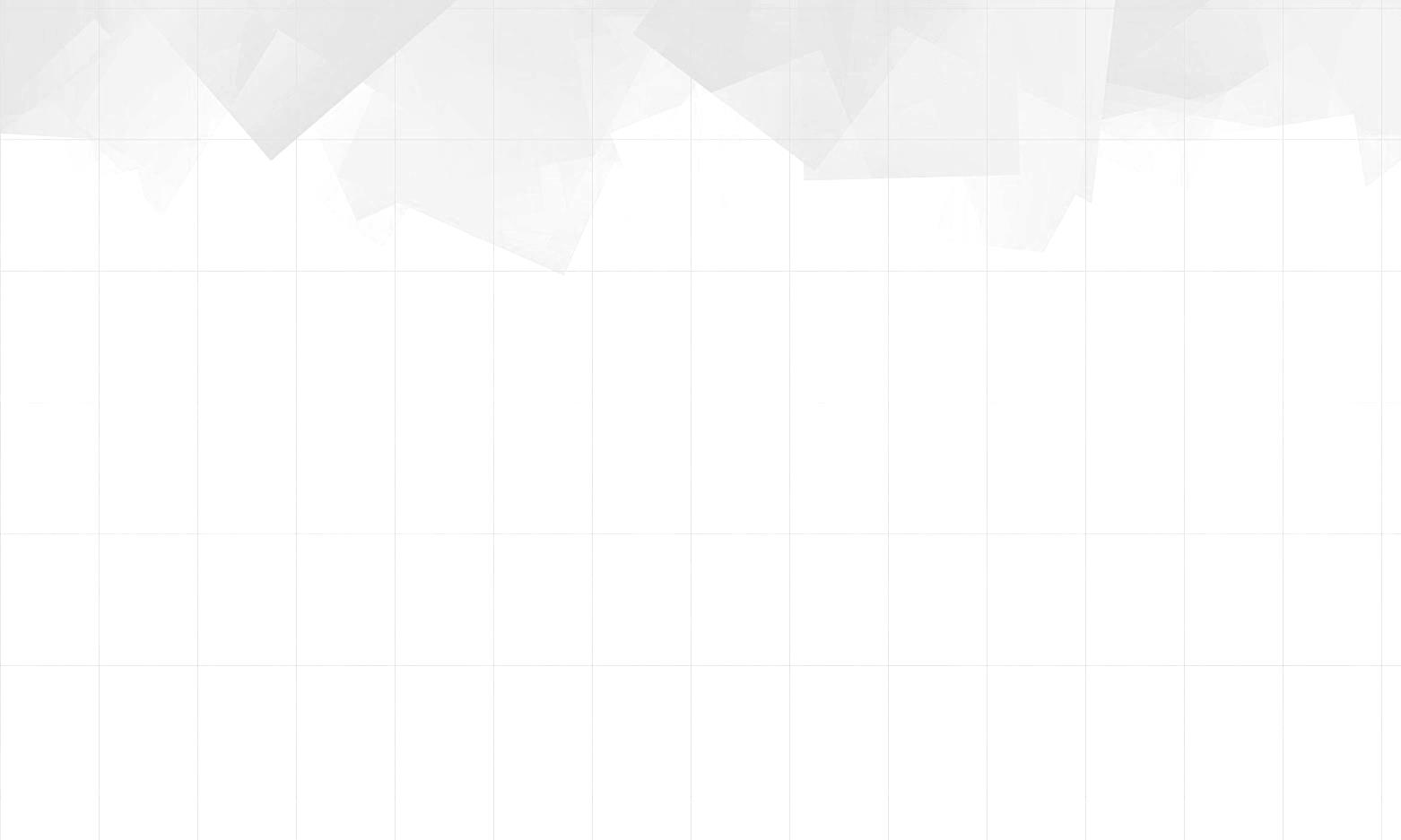 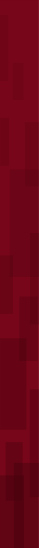 The XXI Century Enterprise solves the challenges
In the last fifty years there has not been a formal presentation dignifying the managers work and the enterprise, both being attacked by some politicians.
In the 70’s President Luis Echeverria declared in the mass media that the poverty of the mexicans is due to the manager’s ambition. There has not been a formal answer by the enterprise sector.
Government’s strategy was to generate government companies, growing with the next President, Jose Lopez-Portillo, until they were 1,400. The petroleum boom helped with cash to generate these government companies.
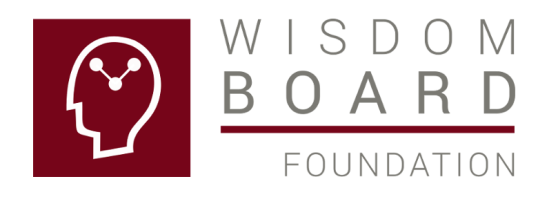 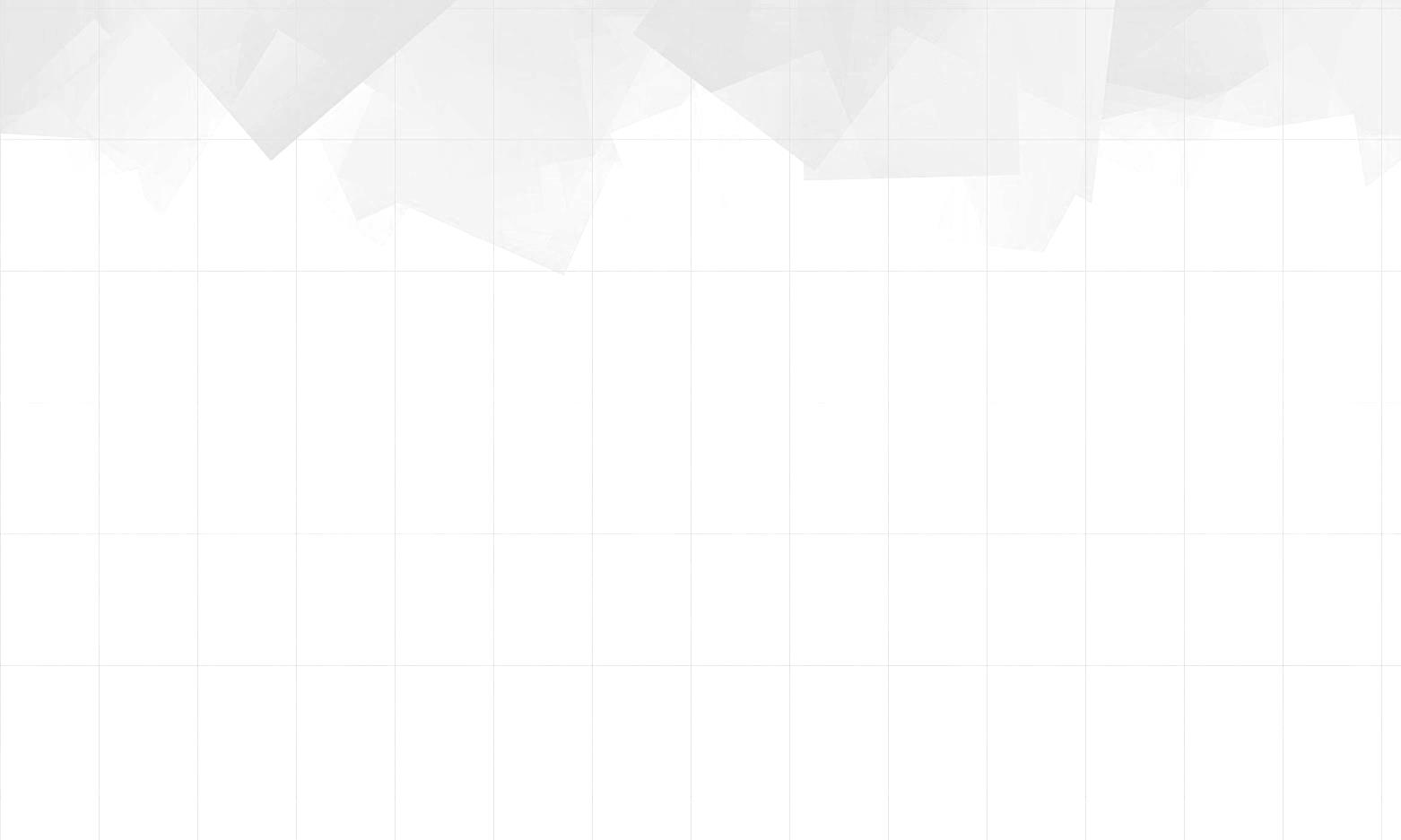 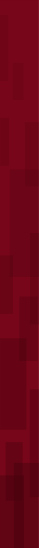 The XXI Century Enterprise solves the challenges
The next President, Miguel de la Madrid, had to sell all these companies because they were no profitable, which is a characteristic of the sustainable private enterprise.
The Semblance manager project is the formal answer of the business sector dignifying the manager and the enterprise.
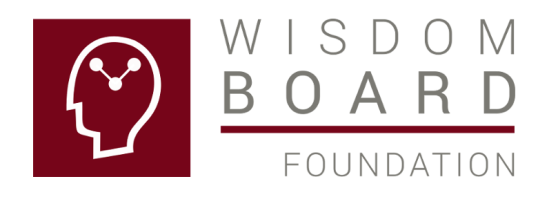 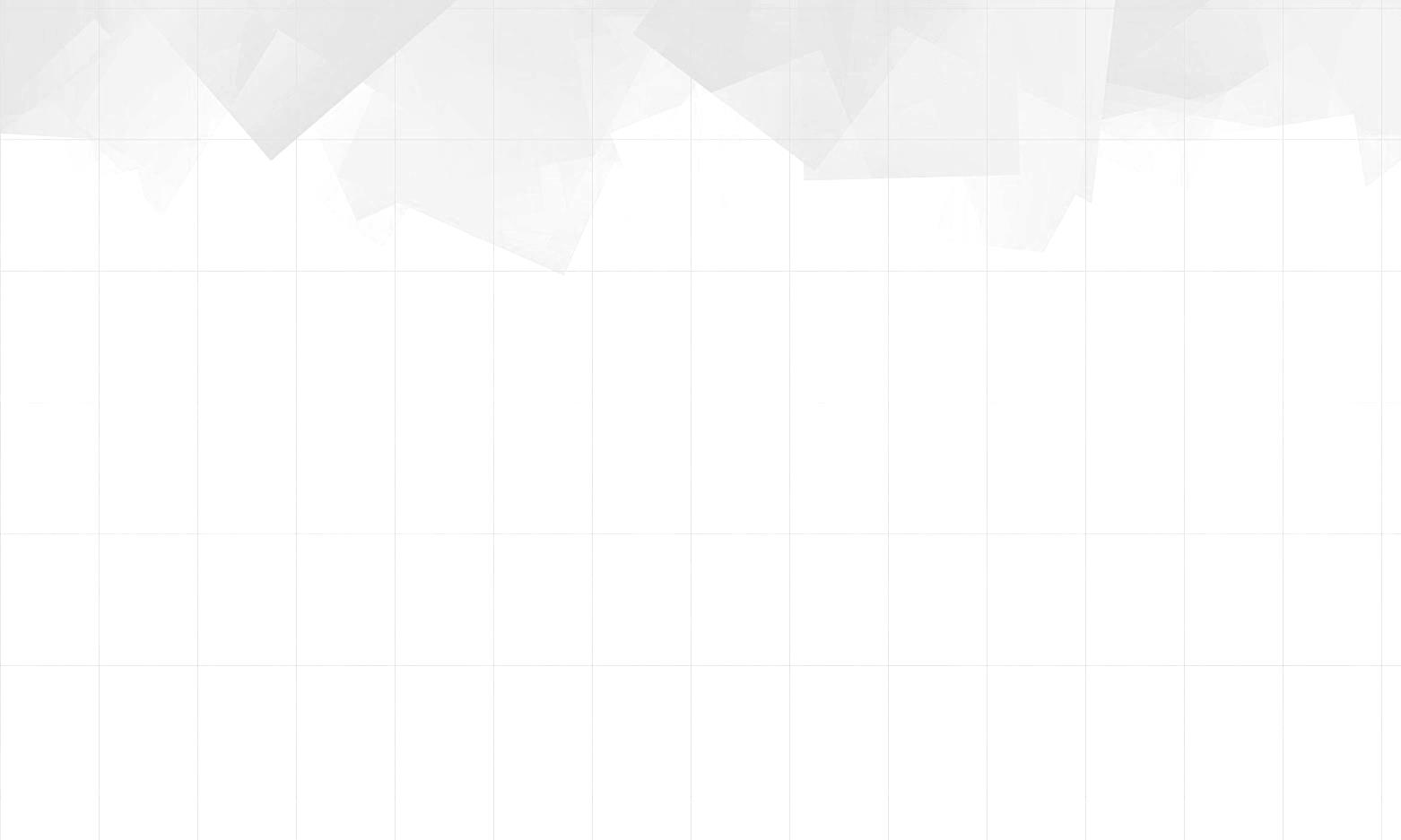 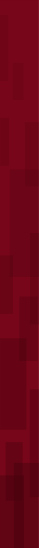 Conclusions
The first conclusion can be obtained from the analysis of the Amazonia, oil reserves and capital internationalization process. The solution is the internationalization process wit the concept of the world wide common weal.
The second conclusion is that the internationalization process applies to all the challenges identified in our society.
The enterprise is the best solution to study and solve the challenges in our society. This proposal is the same as what happened with the playgrounds, a project generated by a business man, Darell Hammond.
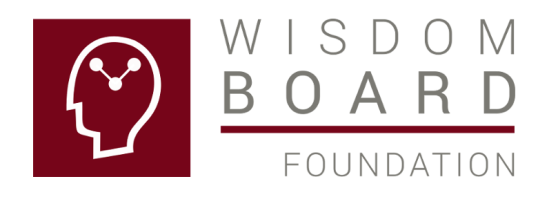 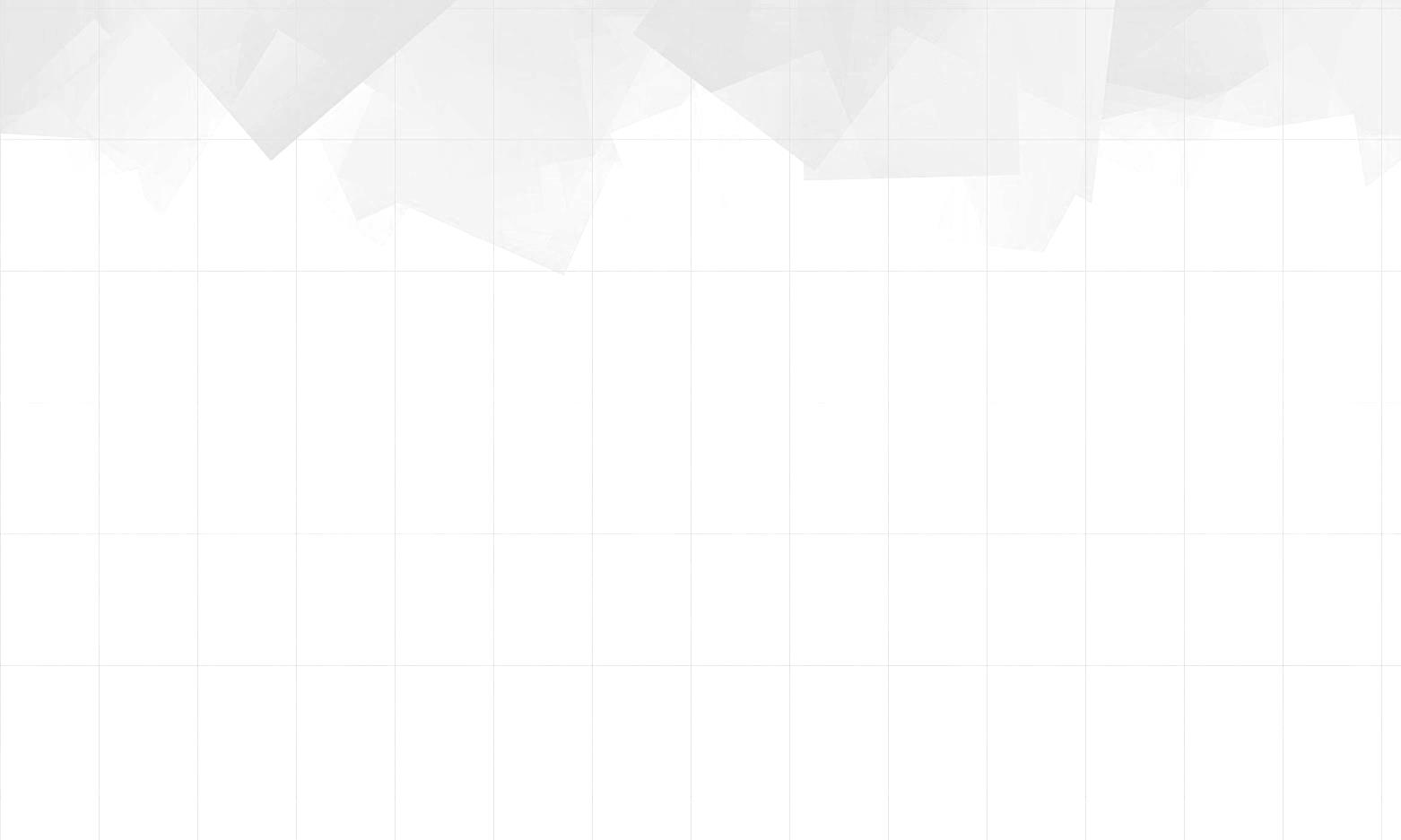 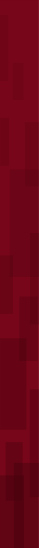 Conclusions
The enterprise can participate in the internationalization process solving the following challenges:
1) Work, 2) Health, 3) Education, 4) Corruption, 5) Addictions, 6) No cancer children, 7) Brain capacity development, 8) Leader formation process, 9) Leaders working as a team, 10) Hunger, 11) Security, 12) Criminal mind, 13) Poverty, 14) Cancer, 15) Violence: Robbery, Assault, Kidnapping, 16) Sustainable person, 17) Sustainable family, 18) Sustainable company, 19) Sustainable country, 20) Sustainable world, 21) I want to be a sustainable and competitive person. The person interested may propose another challenge.
The third conclusion is that the solutions belong to the internationalization process because we use neural networks new paradigm. Its basis is Einstein’s science.
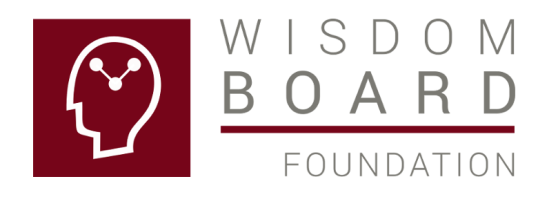